Анализ мониторинга по геометрии,
8 класс
Эммаусский образовательный округ, декабрь, 2016 г.
Виноградова Е.Н., заместитель директора по НМР МОУ «Эмаусская СОШ»
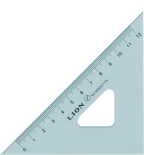 Всего обучающихся в 8 классах – 120
Выполняли работу - 101
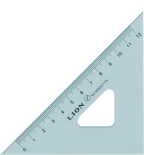 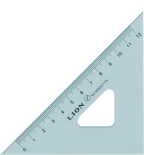 МОУ «Бурашевская СОШ»
КЗ – 60%
Выполняли работу – 15 из 18
МОУ «Верхневолжская СОШ»
Выполняли работу – 19 из 22                   КЗ – 53%
МОУ «Езвинская СОШ»
Выполняли работу – 6 из 6                      КЗ – 33%
МОУ «Квакшинская СОШ»
Выполняли работу – 13 из 15                     КЗ – 38%
МОУ «Пушкинская СОШ»
Выполняли работу – 11 из 12                          КЗ – 27%
МОУ «Тургиновская СОШ»
Выполняли работу – 6 из 9                   КЗ – 67%
МОУ «Щербининская ООШ»
Выполняли работу – 11 из 15                 КЗ – 9%
МОУ «Эммаусская СОШ»
Выполняли работу – 20 из 23                     КЗ – 30%
Качество знаний